Дебют – 2022

У меня это хорошо получается
Презентацию составила
Учитель начальных классов
МБОУ СОШ№3 г.Абинска
Дедович Диана Дмитриевна
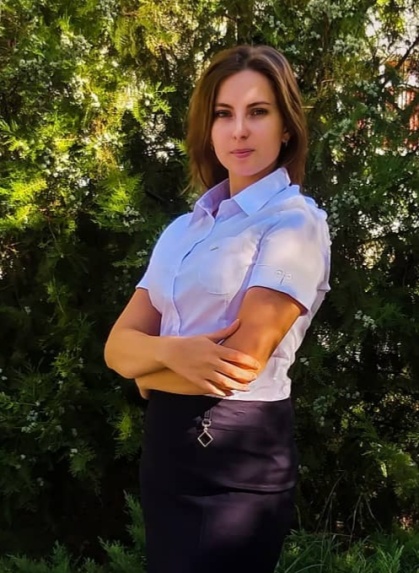 Дедович 
Диана Дмитриевна
Учитель начальных классов
«Учитель – это тот, кто способен спуститься с высот своих знаний до незнания ученика и вместе с ним совершить восхождение»
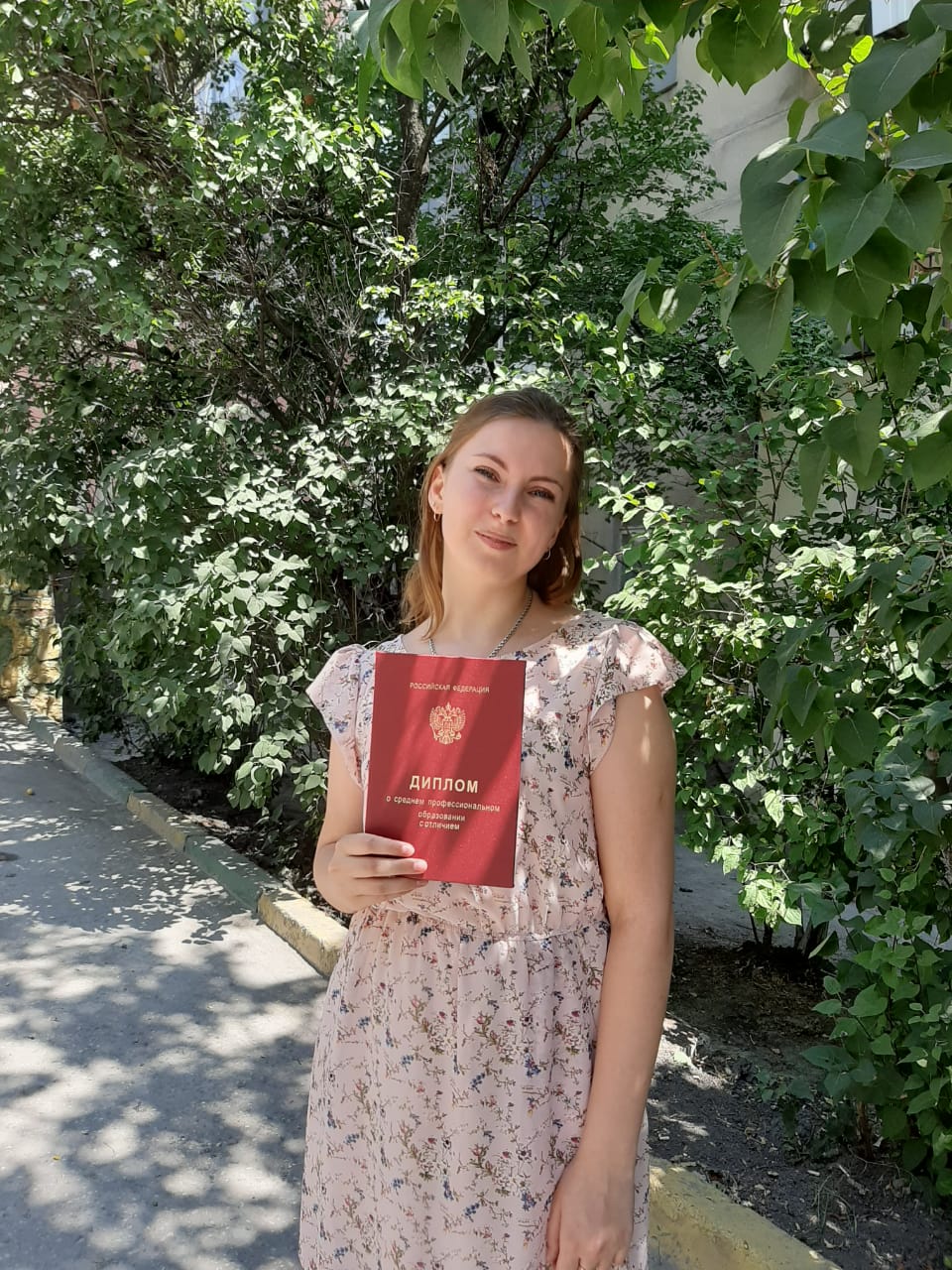 Моё образование:

В 2020 году окончила Государственное  бюджетное профессиональное образовательное учреждение Краснодарского края «Новороссийский социально-педагогический колледж» по специальности преподавание в начальных классах
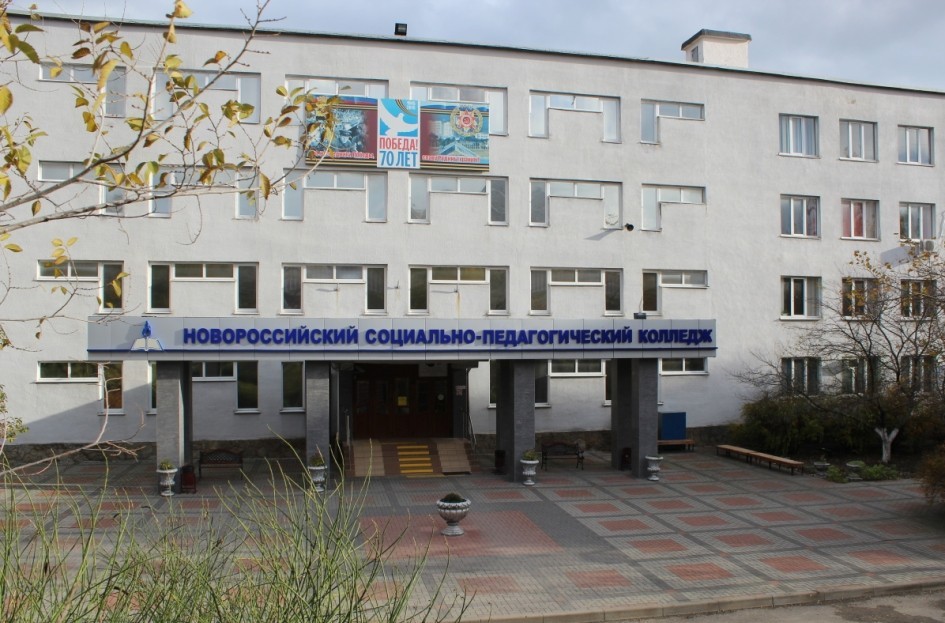 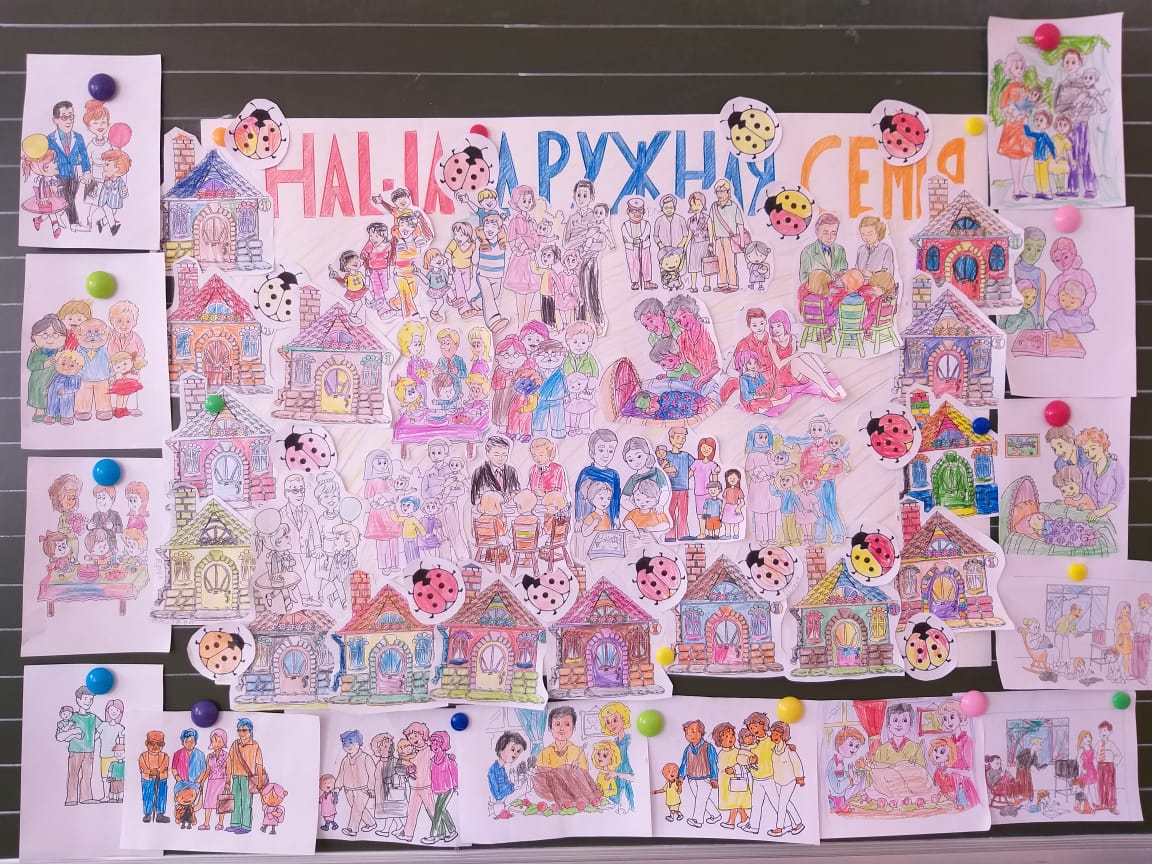 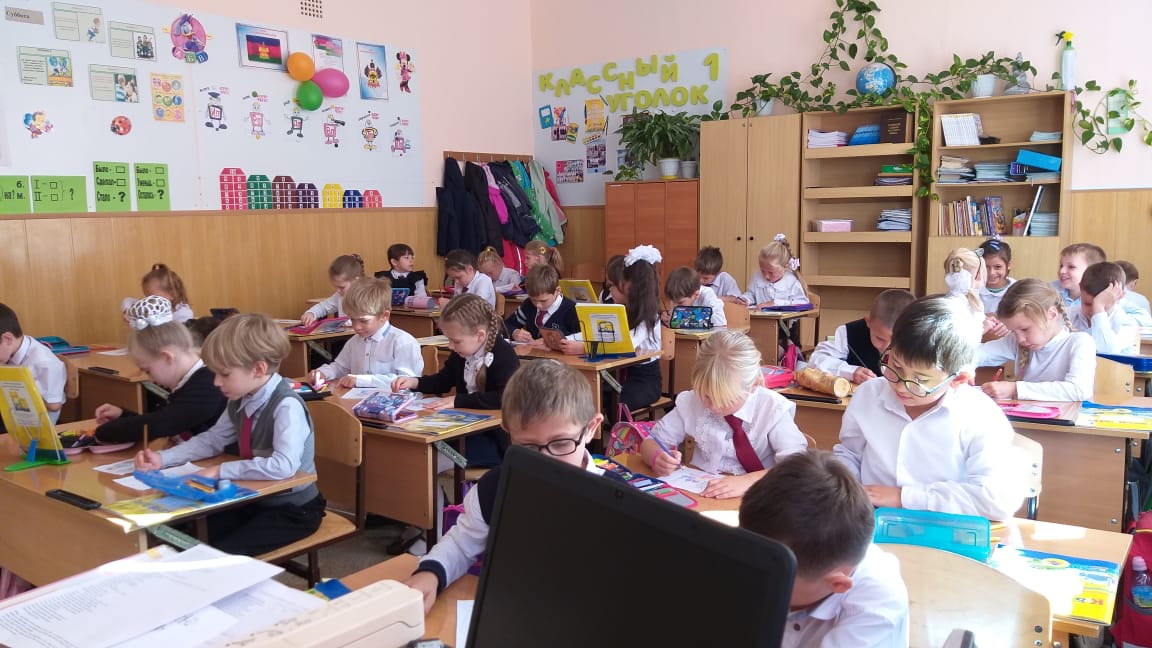 Что дают семейные традиции всей семье?
Культурное обогащение семьи – семья делает свой вклад в культурное наследие страны.
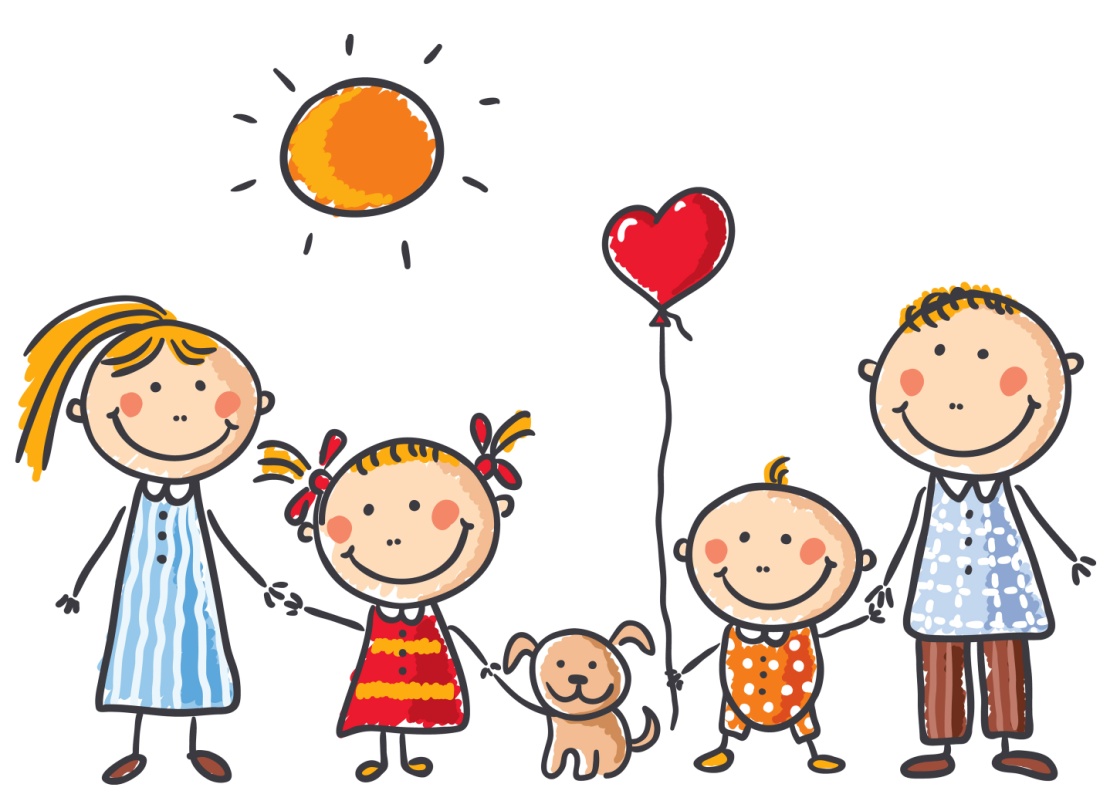 Толковый словарь С.И.Ожегова и Н.Ю.Шведовой:

НАСЛЕДИЕ -  явление духовной жизни, быта, уклада, унаследованное, воспринятое от прежних поколений, от предшественников.

Толковый словарь  С.А.Кузнецова:

НАСЛЕДИЕ - явление культуры, быта и т.п., унаследованное, воспринятое от прежних поколений от предшественников.
Семейные традиции — это обычные принятые в семье нормы, манеры поведения, обычаи и взгляды, которые передаются из поколения в поколение.
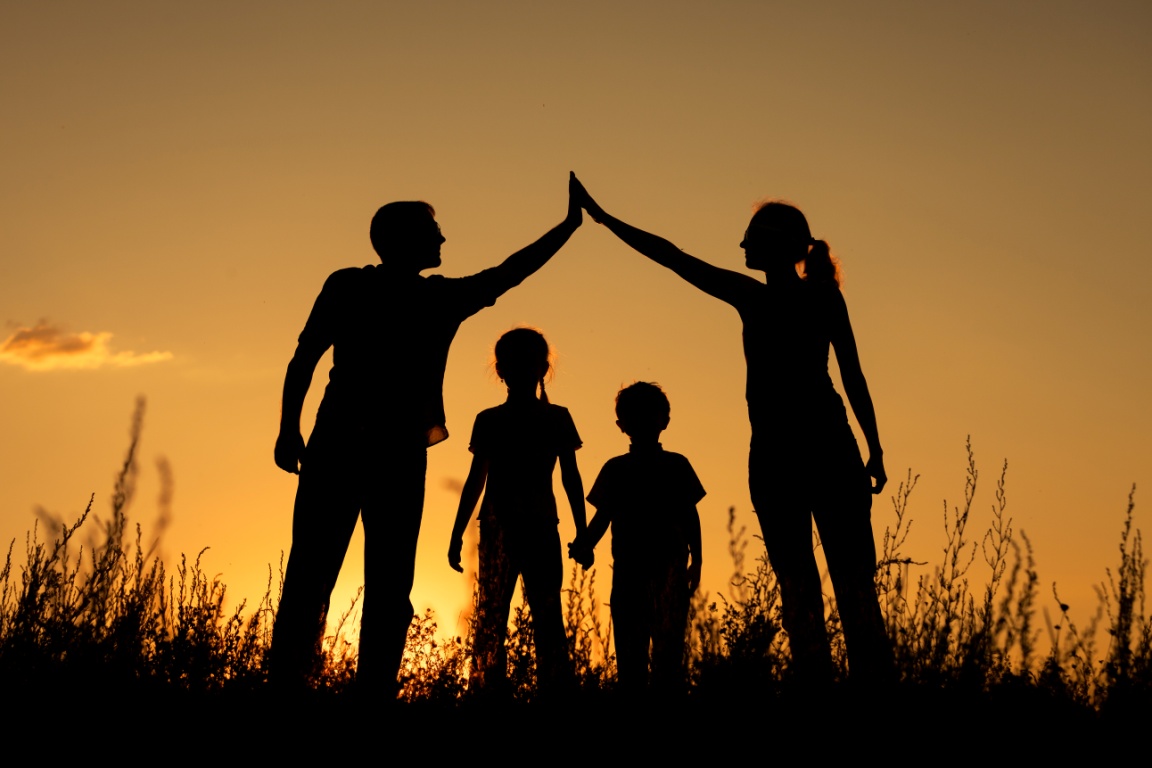 Что дают семейные традиции взрослым?
Взрослым дают ощущение единства со своей роднёй, сближают, укрепляют чувства.

Дают возможность расслабиться, быть собой и радоваться жизни.
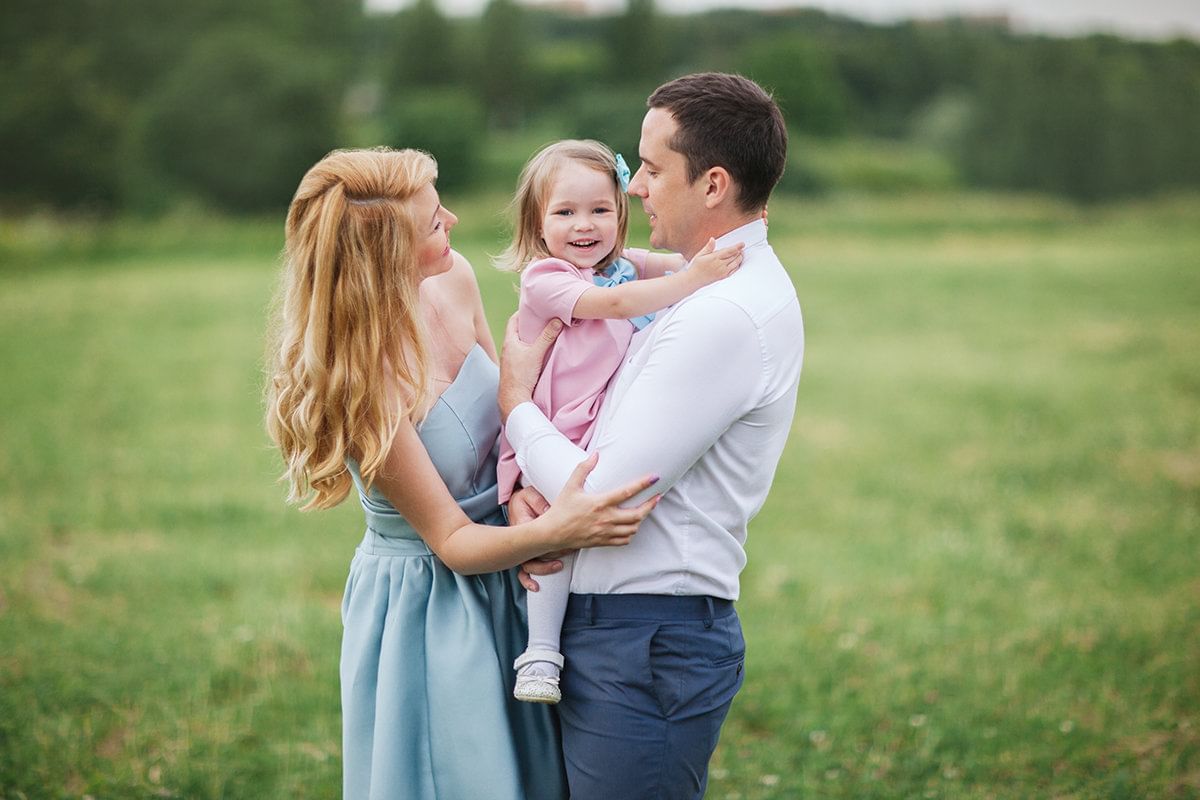 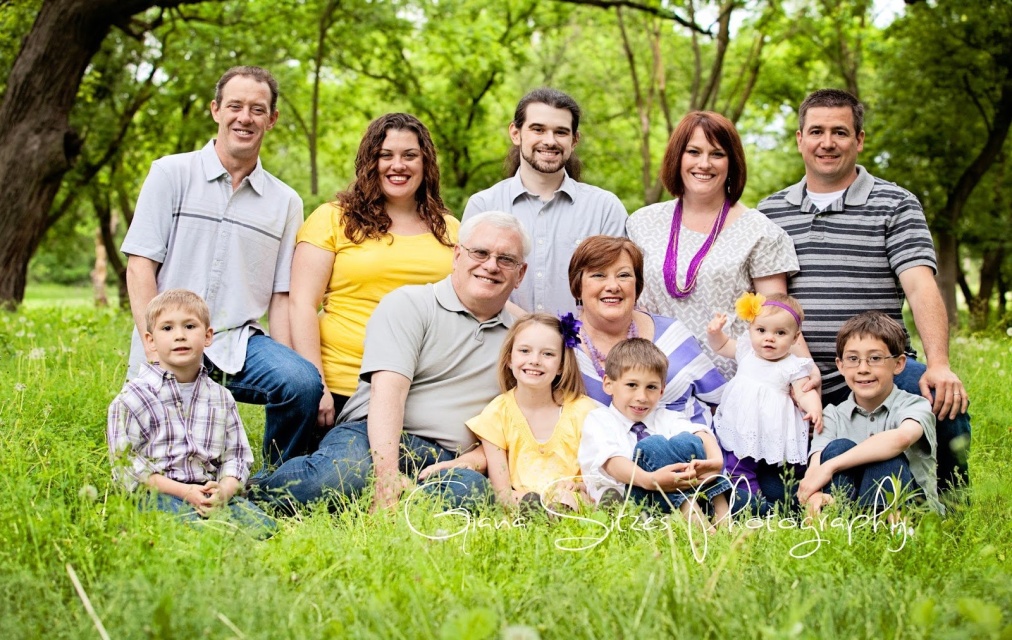 Что дают семейные традиции детям?
Для детей семейные традиции способствуют гармоничному развитию.

Родители представляются не только строгими воспитателями но и друзьями.
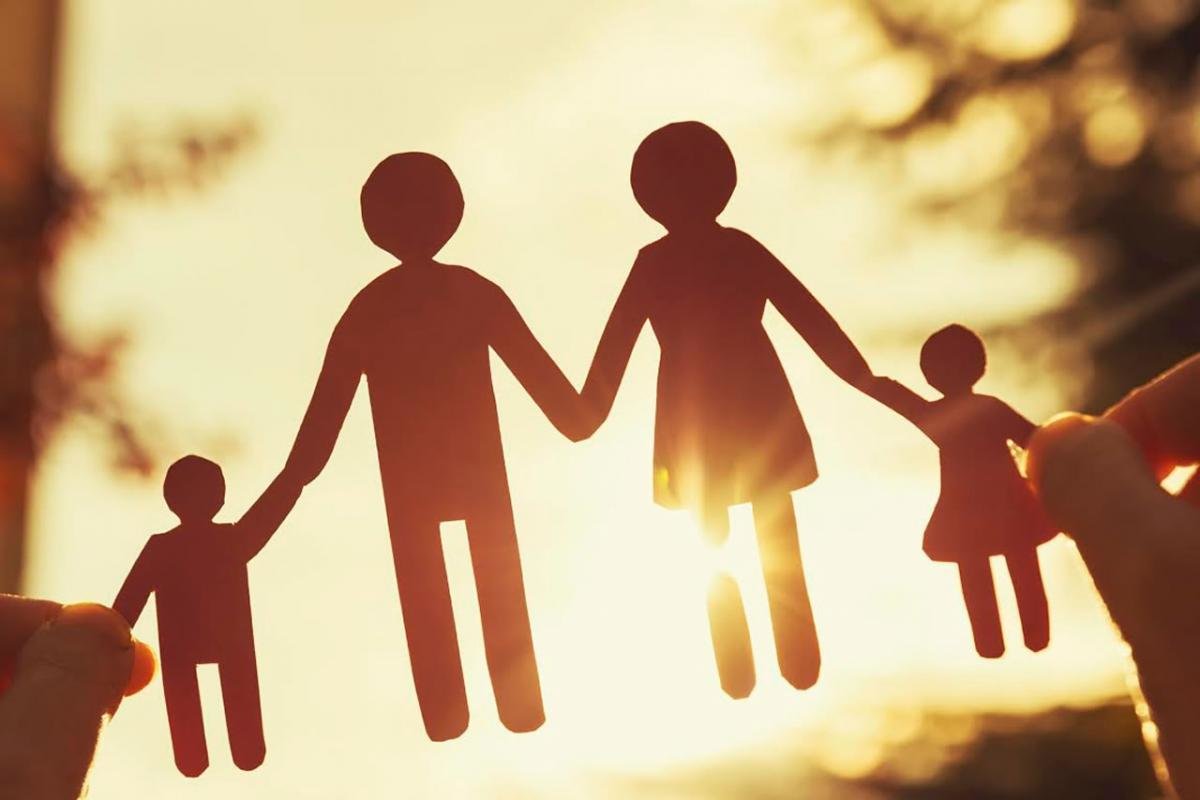 Какие бывают семейные традиции?
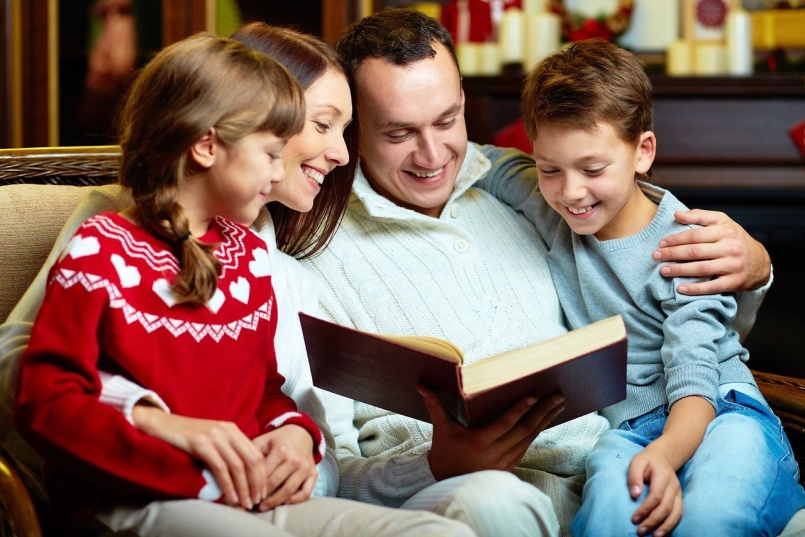 Общие традиции –встречающиеся в большинстве семей.
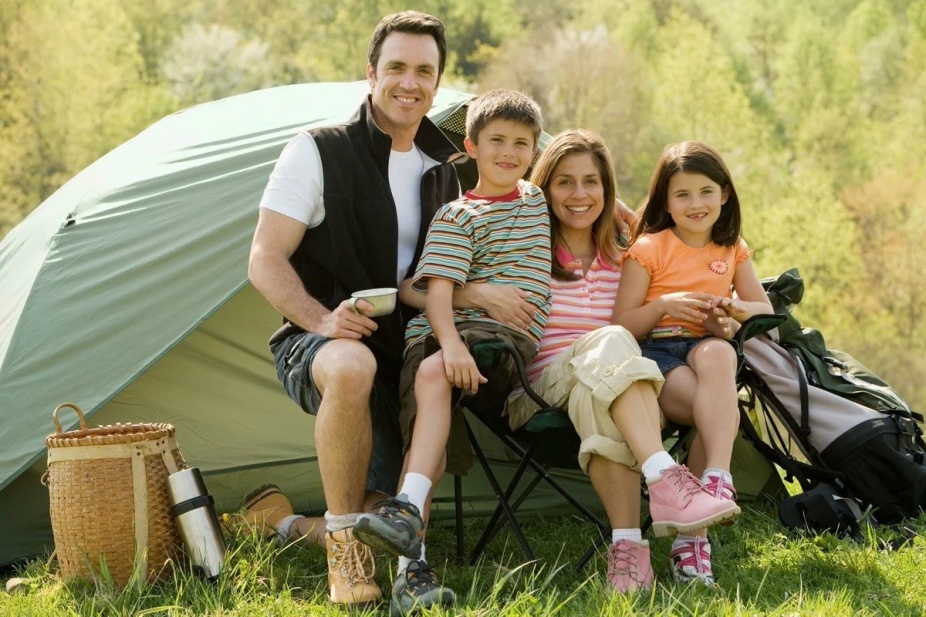 Специальные традиции – особые традиции, присущие одной данной семье.
Общие традиции  празднование дней рождений и семейных праздников
Благодаря таким обычаям и дети, и взрослые получают множество радостных моментов: предвкушение праздника, хорошее настроение, радость общения с семьей, ощущение своей нужности…
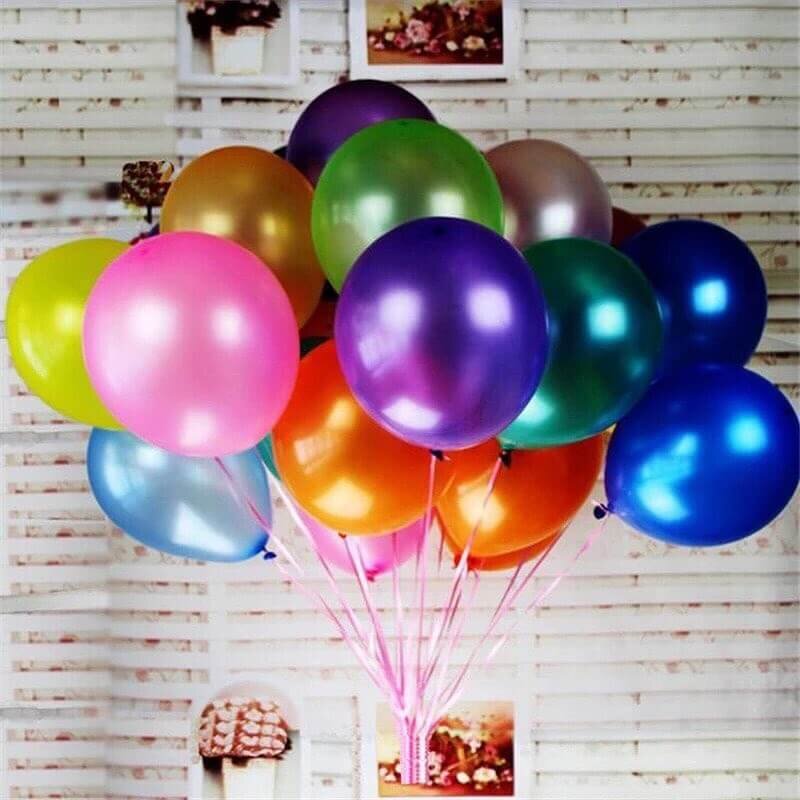 Общие традиции  выполнение домашних обязанностей всеми членами семьи
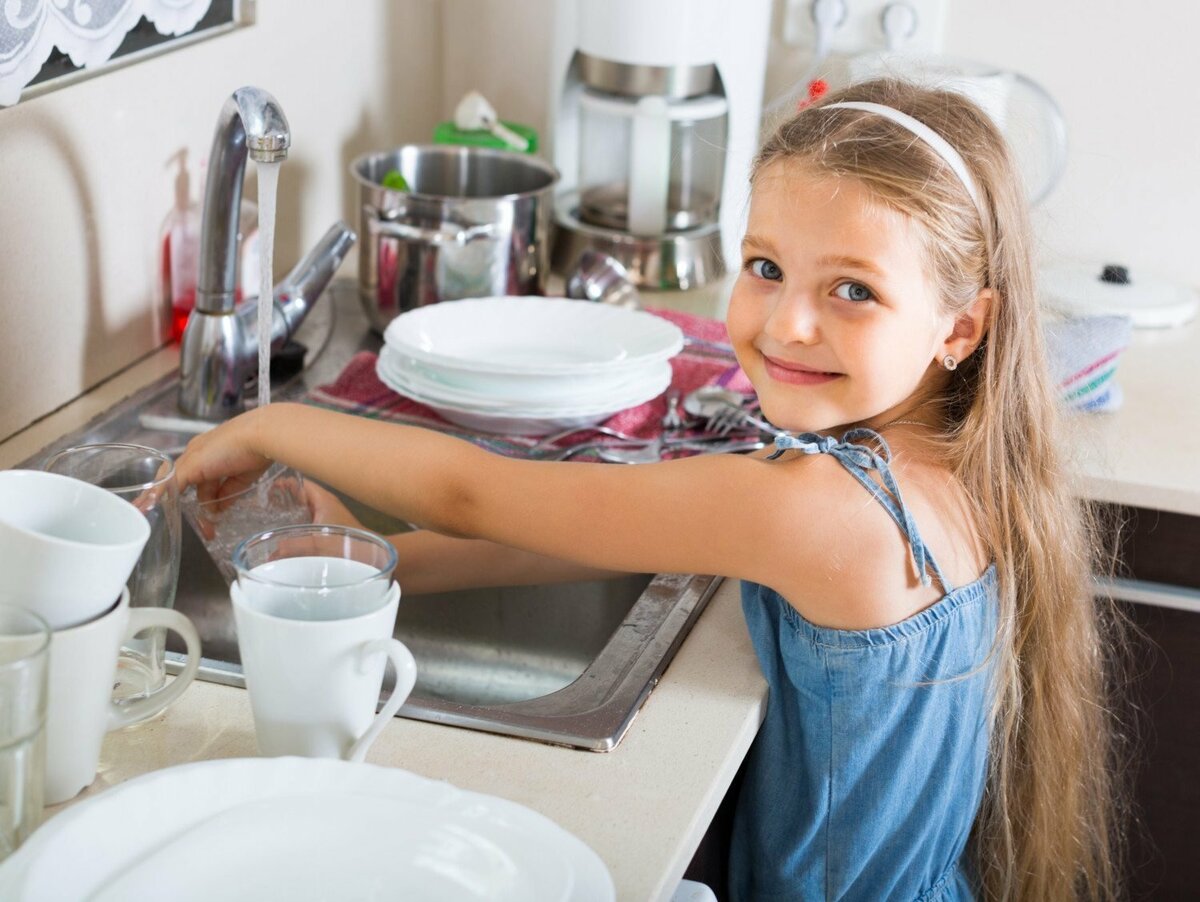 уборка в доме, раскладывание  вещей по местам
Общие традиции  совместные игры с детьми
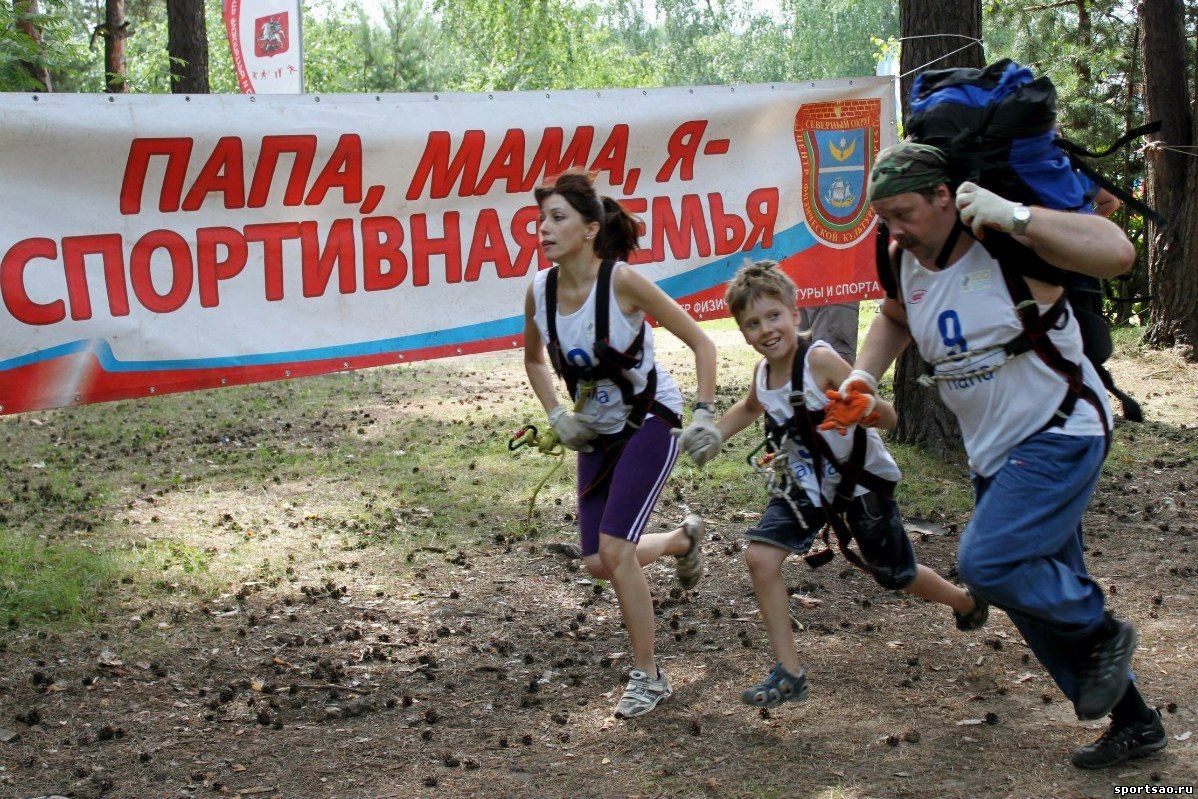 Делая что-то вместе с детьми, родители учат их разным навыкам, проявляют свои чувства. 

В будущем это поможет ребёнку сохранять доверительные отношения с мамой и папой.
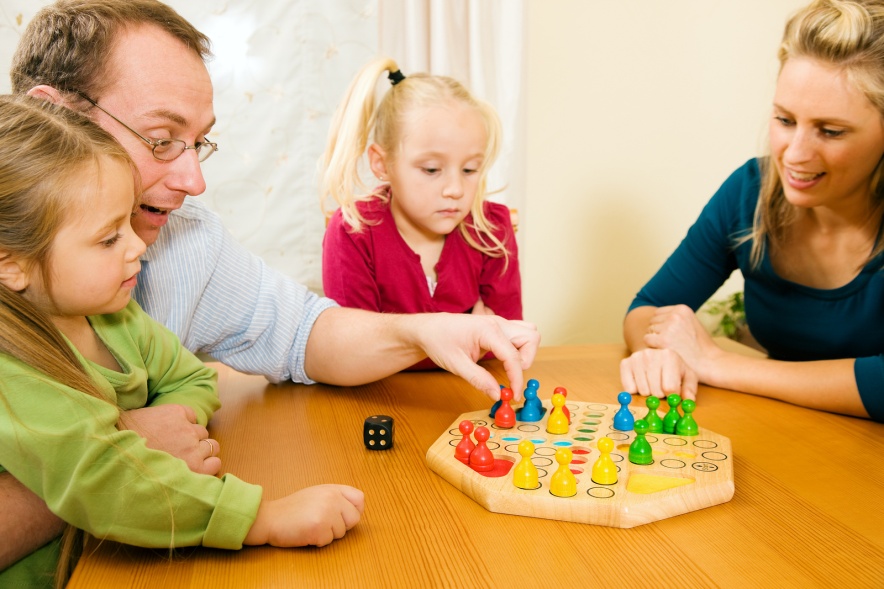 Общие традиции  семейный обед
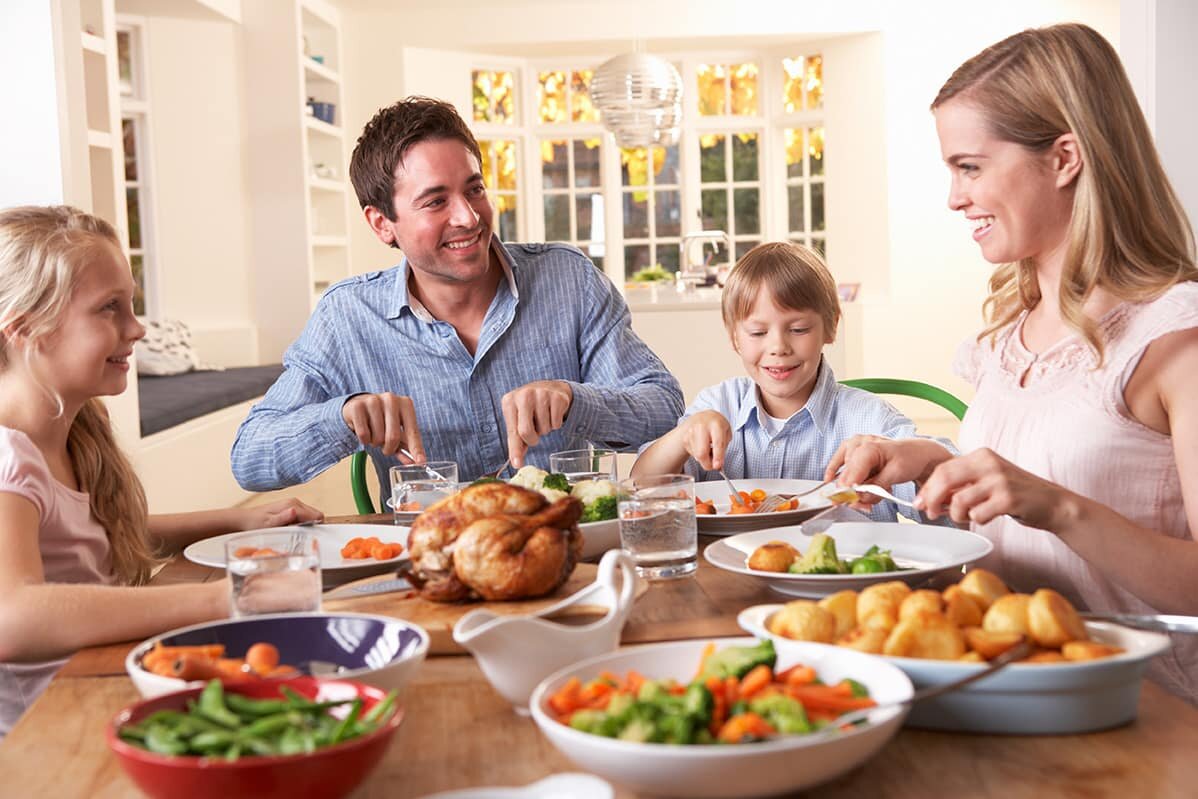 Помогают объединять семьи, собирая всех за одним столом
Общие традиции  Семейный совет
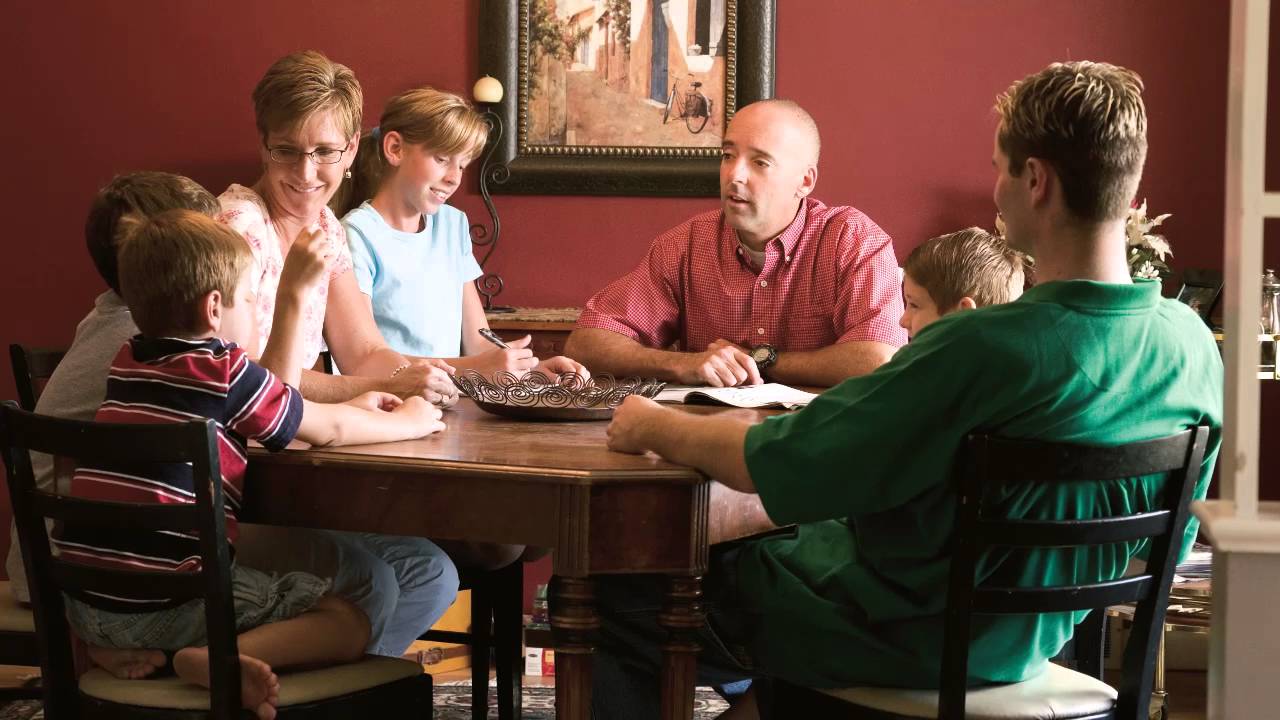 Это «собрание» всех членов семьи, на котором решаются важные вопросы
Общие традиции  ритуалы приветствия и прощания
Пожелание доброго утра и сладких снов, объятия и поцелуй при возвращении домой  – всё это знаки внимания и заботы со стороны  близких.
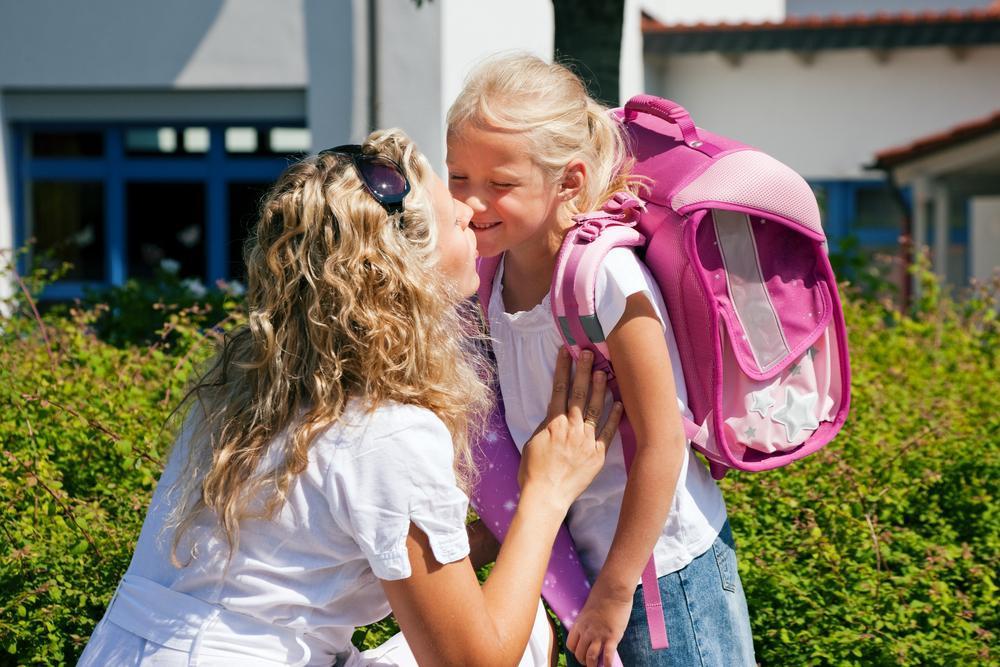 Общие традиции  дни памяти умерших родных и близких
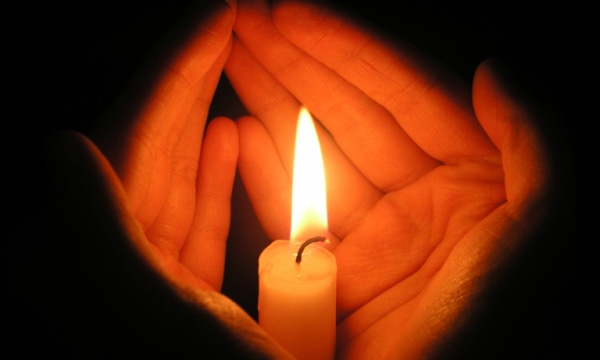 Общие традиции совместные прогулки, походы в кино, на выставки и прочее
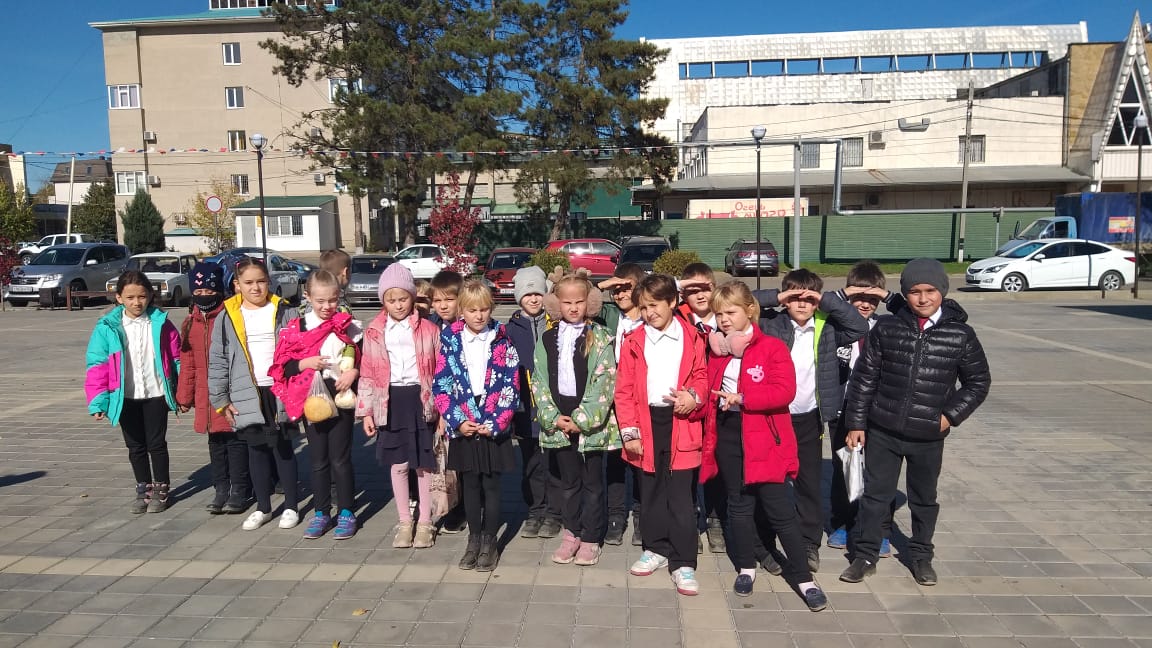 Эти традиции обогащают жизнь семьи, делают ее яркой и насыщенной.
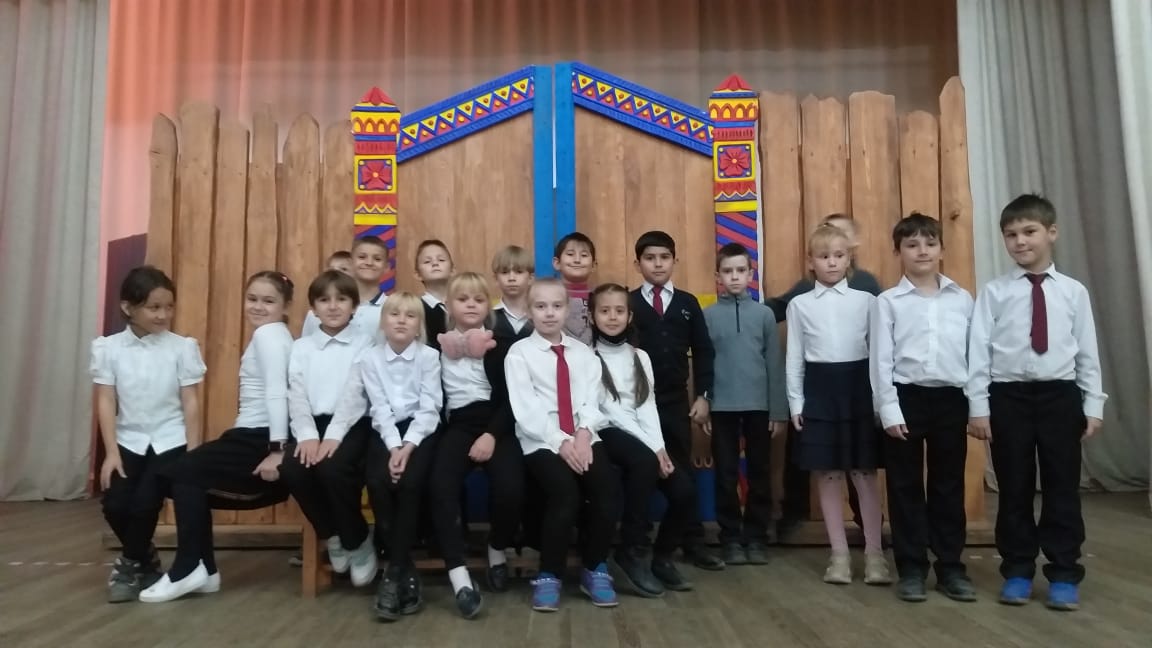 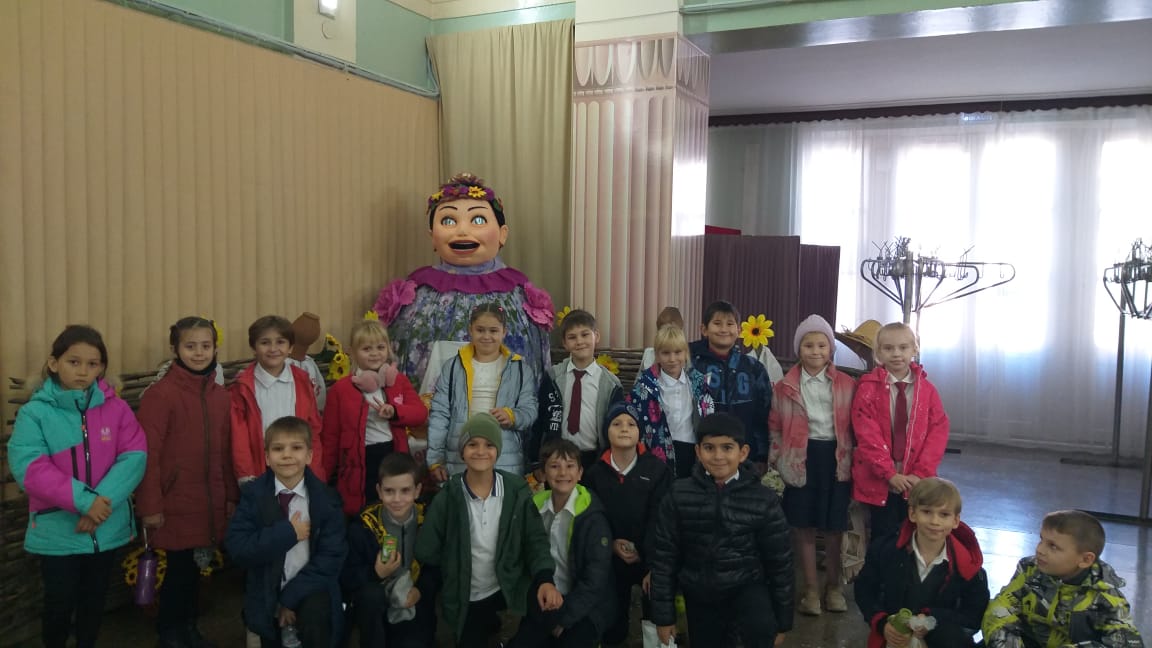 Специальные традиции – это особые традиции, присущие одной данной семье.
В выходной спать до обеда или отправляться на пикник
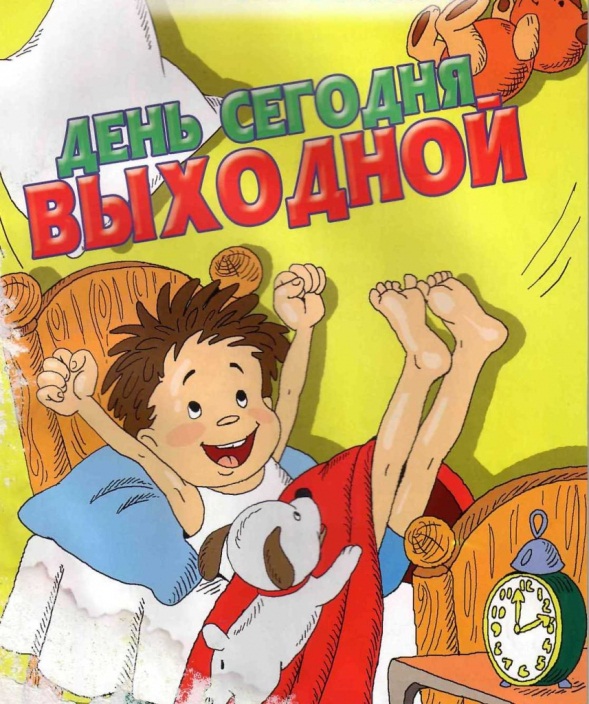 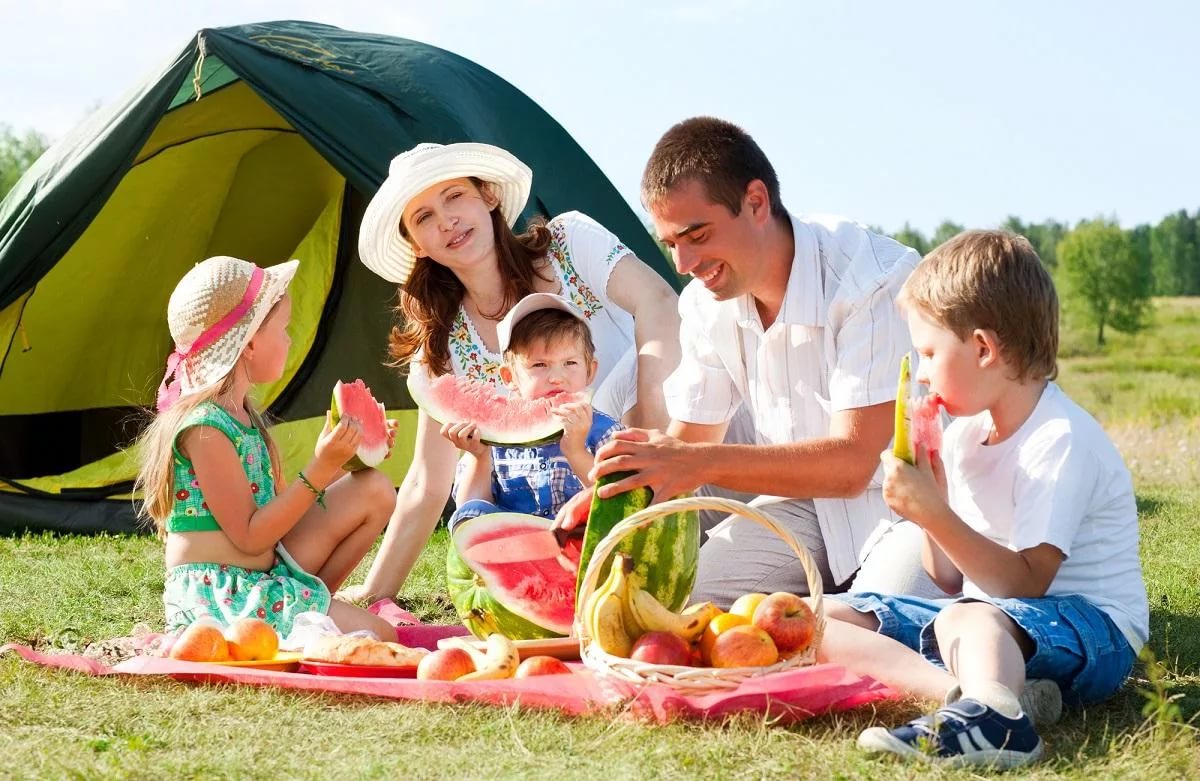 Примеры интересных семейных традиций
Традиции, сознательно внесённые в семью
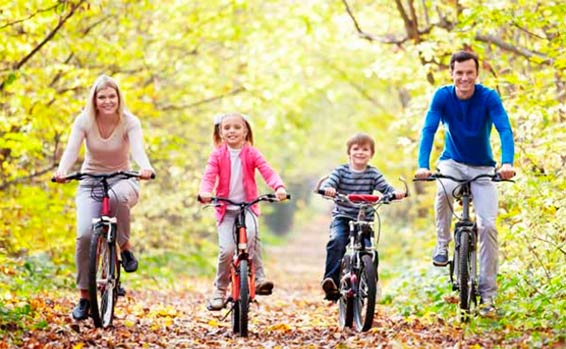 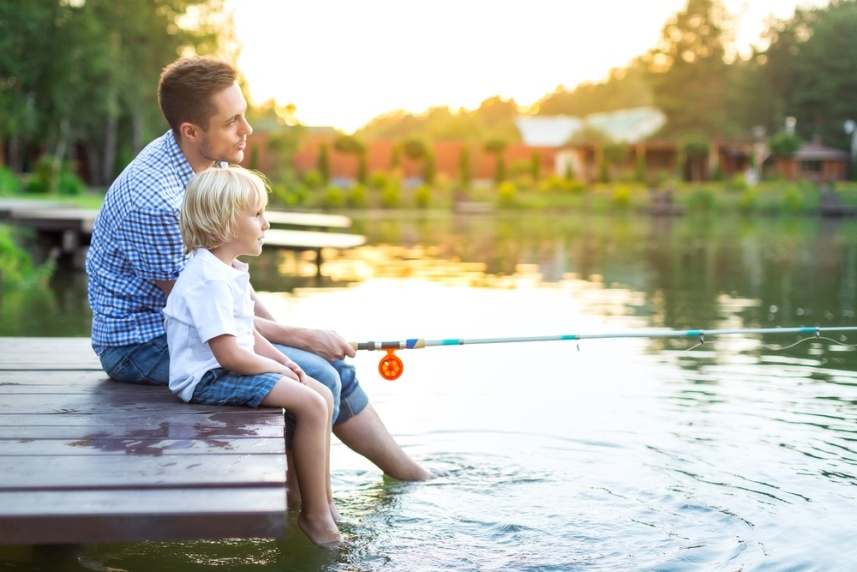 Совместная рыбалка 
     до утра
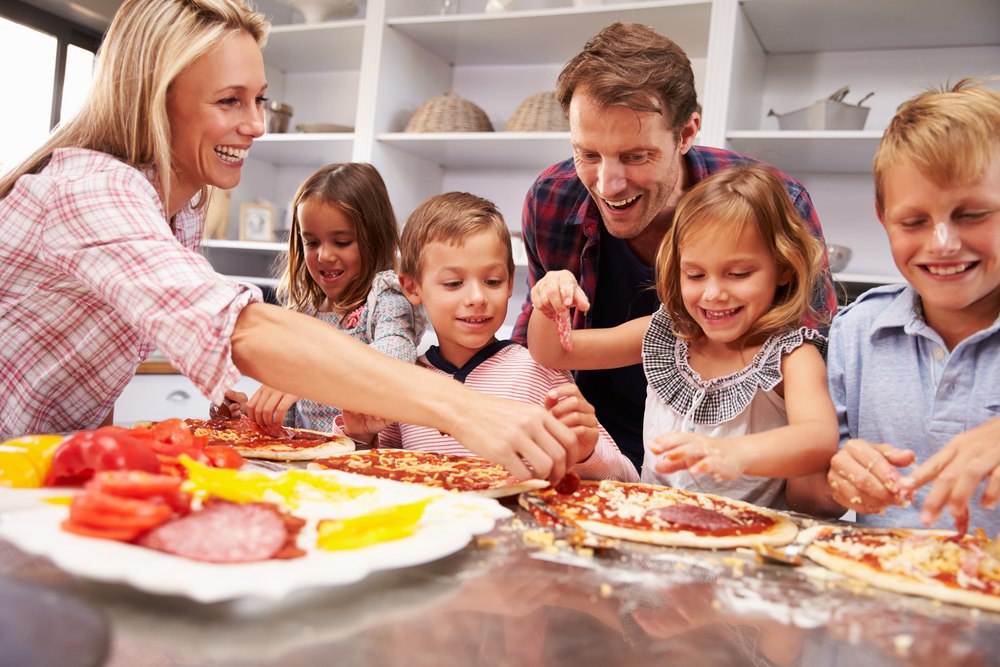 Семейное 
приготовление пищи
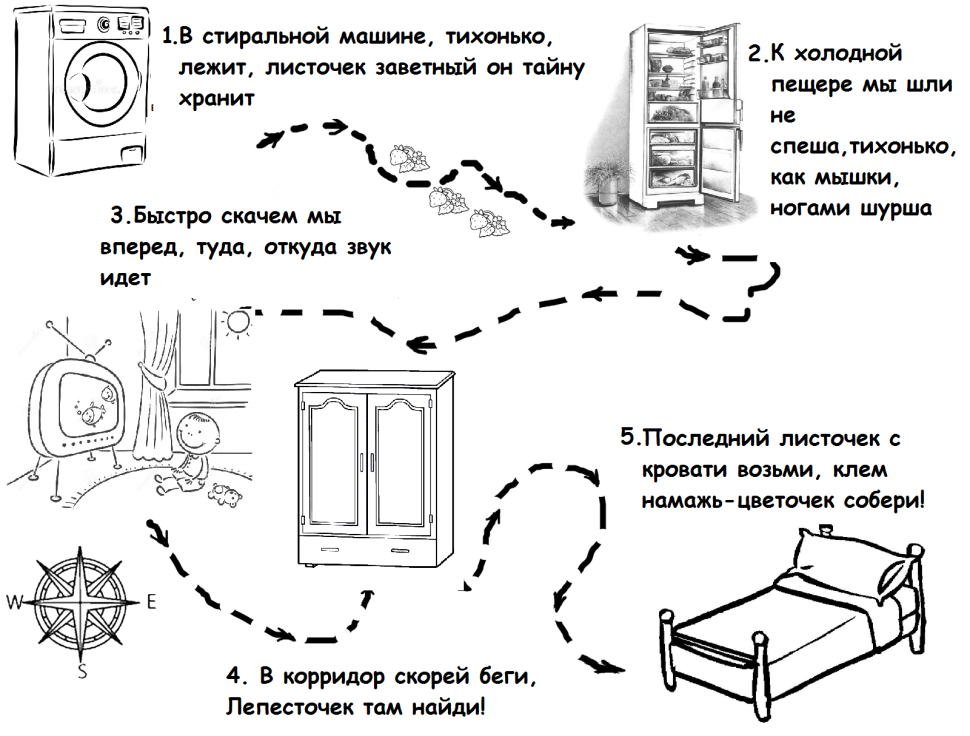 Квесты по случаю 
    дня рождения
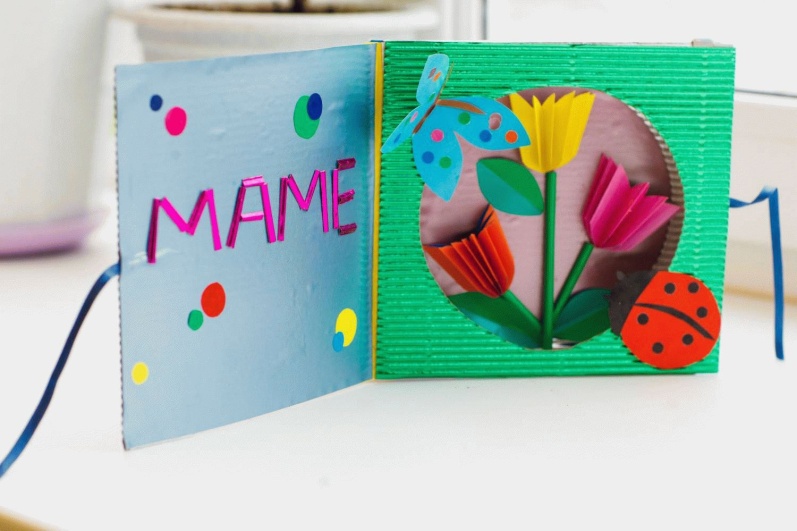 Рисовать друг другу 
Открытки
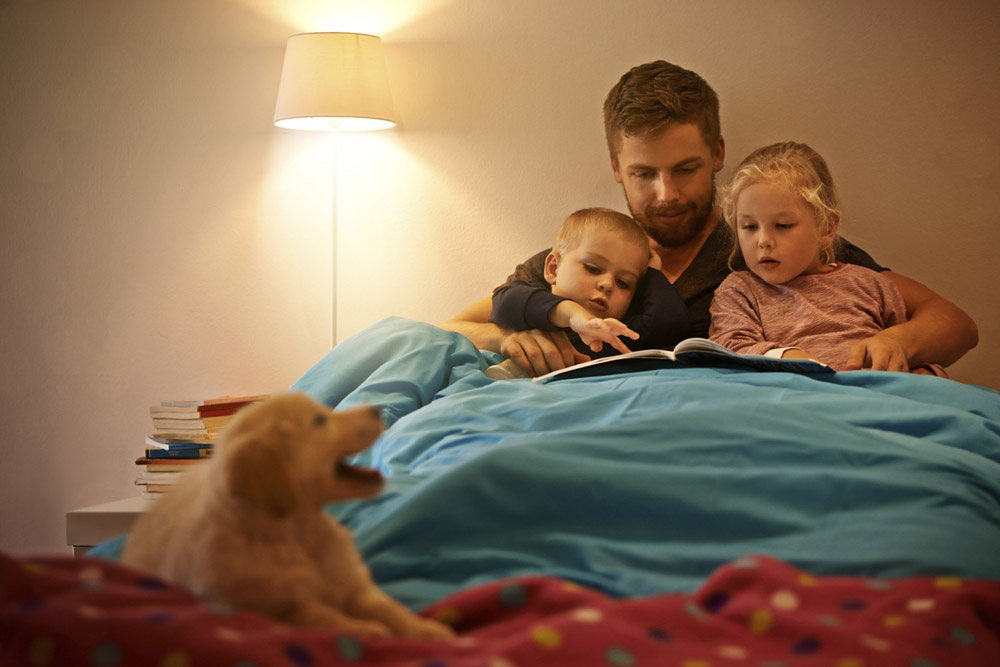 Чтение сказки на ночь
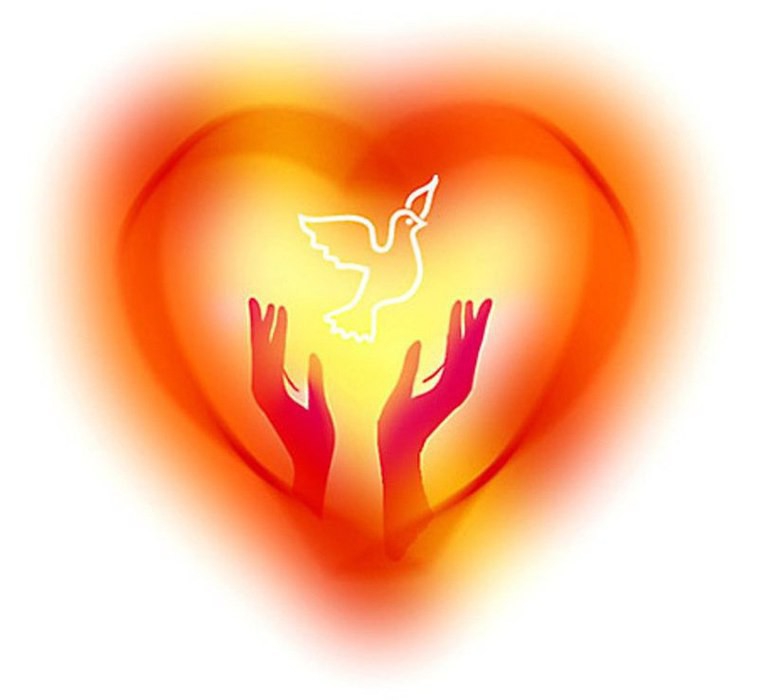 Говорим тёплые слова
Как создать семейную традицию?
Для создания семейной традиции необходимы две вещи: ваше желание и согласие домочадцев

Собственно придумайте саму традицию
Сделайте первый шаг
Будьте умерены в своих желаниях
Закрепляйте традицию
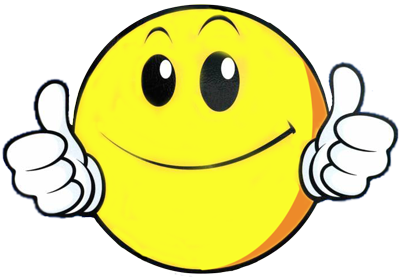 Обговаривали какие бы вы хотели
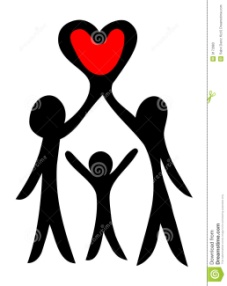 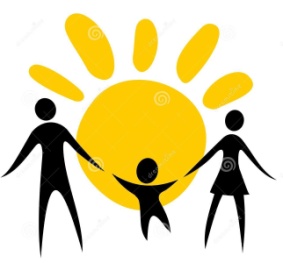 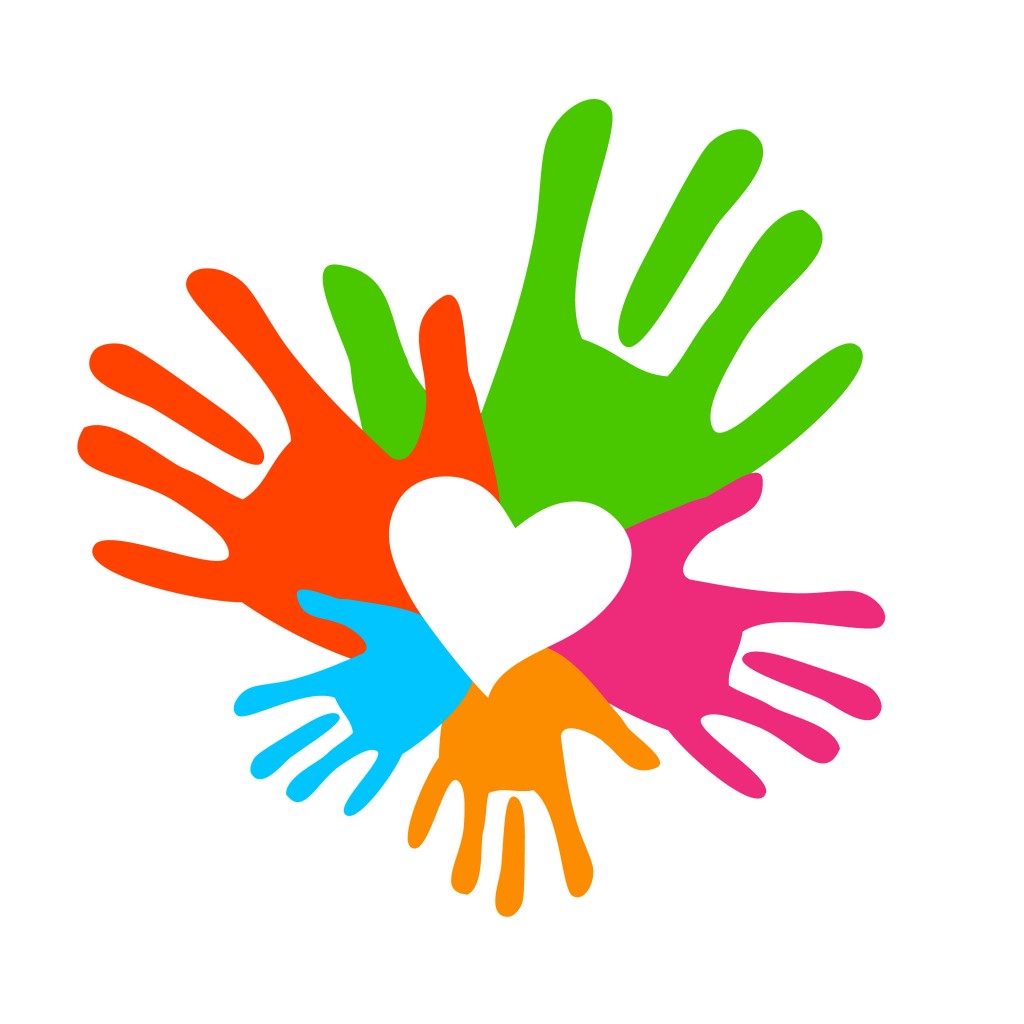 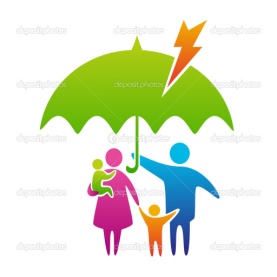 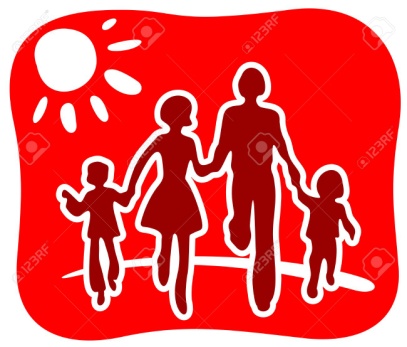